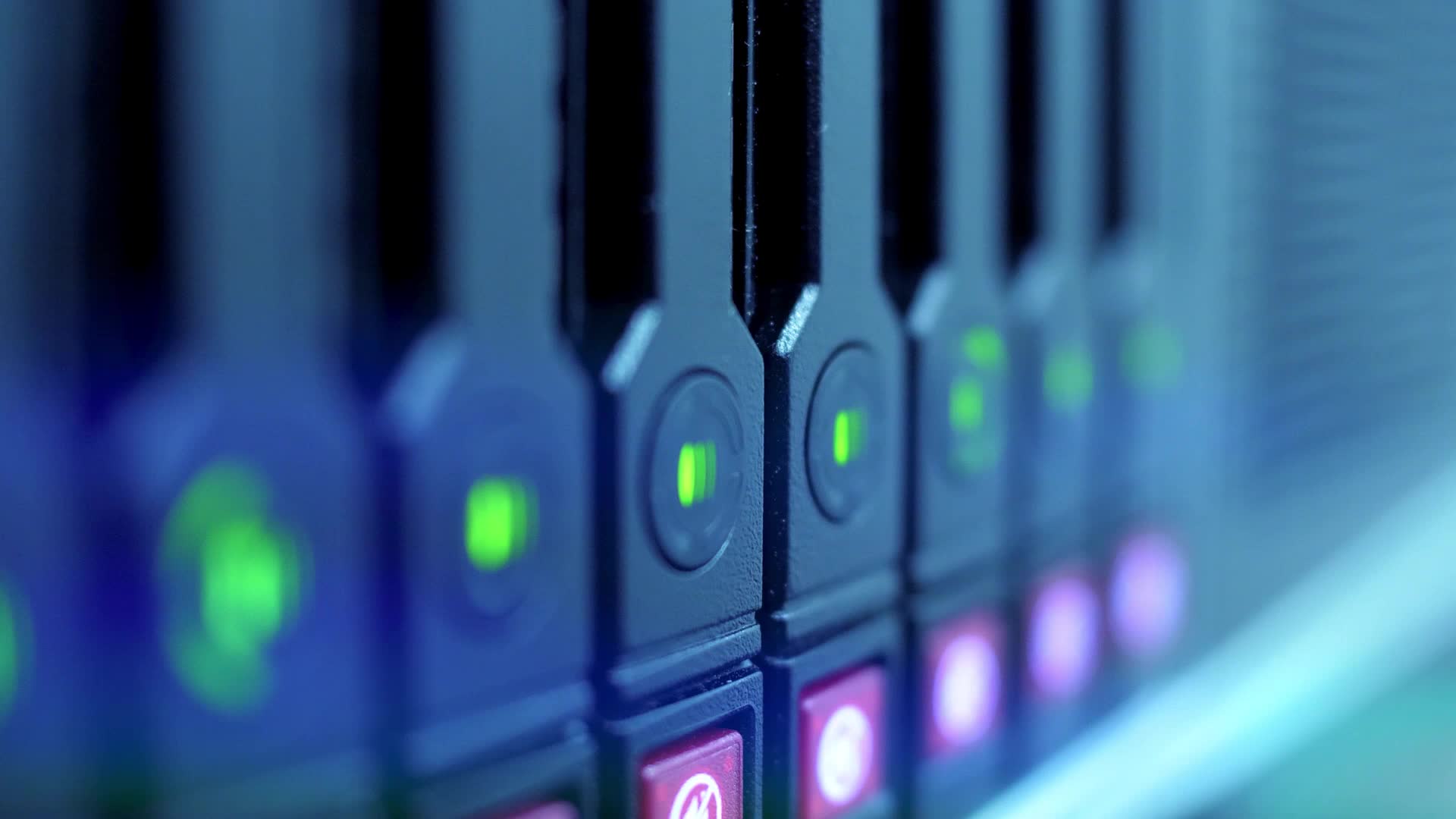 A Case for Ecological Efficiency in Database Server Lifecycles
Alba Sánchez
Sergio Almodóvar
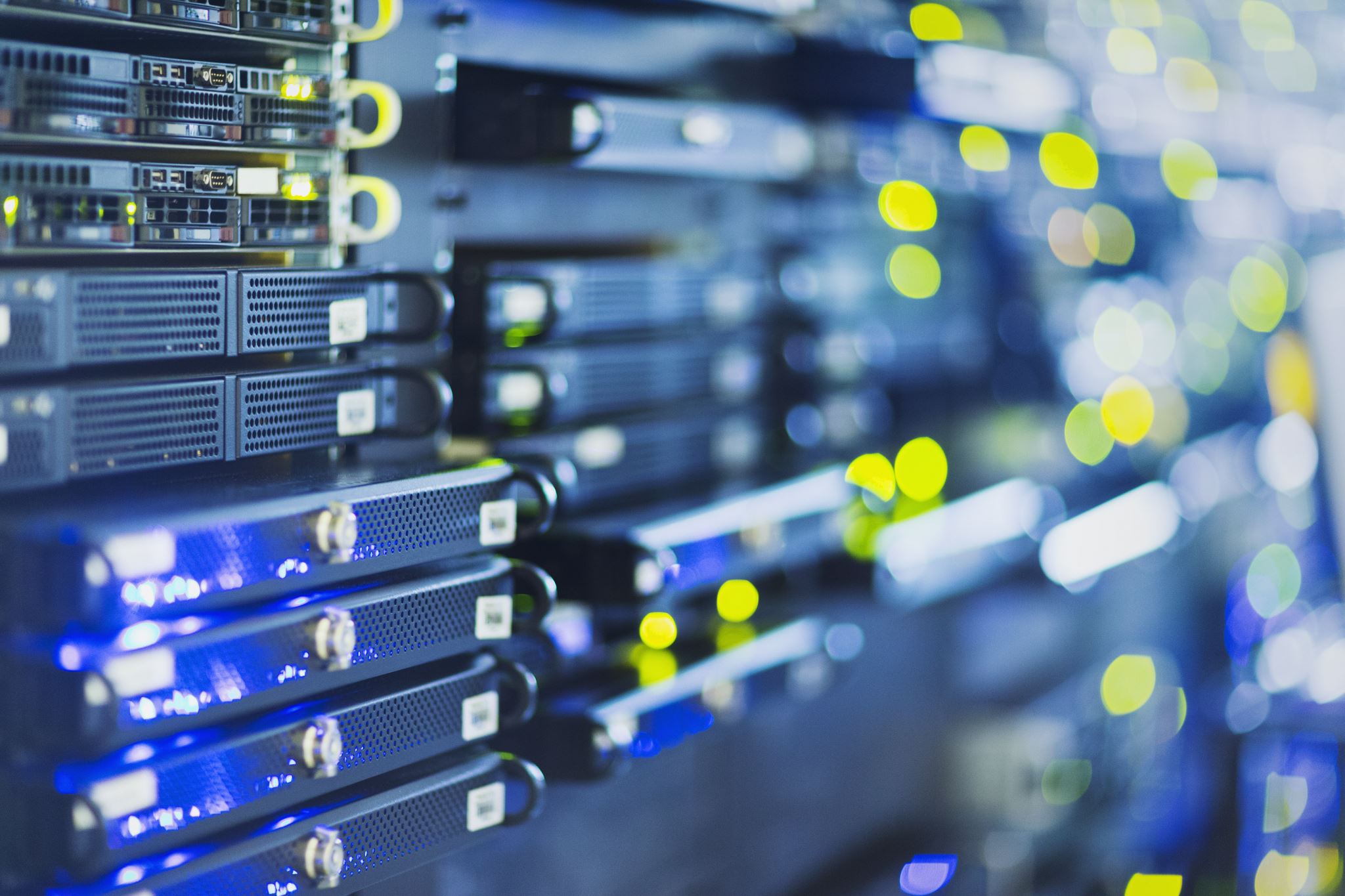 What is the main problem?
Companies frequently upgrade servers to improve performance and energy efficiency, but this has a significant environmental impact.
However, manufacturing new servers has a significant carbon footprint due to material extraction, production, and transportation.
Manufacturing a single server generates as much CO₂ as driving a car for several years.
CPU Performance Evolution Over the Last Decade
CPU Core Count vs. Power Consumption (TDP)
Core counts have increased dramatically from 4 cores (2011) to 96 cores (2024).

Total power consumption (TDP) has increased, but TDP per core has decreased, meaning CPUs today are more power-efficient per core than before.
The Shift Toward Specialized Hardware
How has CPU efficiency evolved in database workloads?Has increasing core counts truly improved performance
How CPUs Impact Database Workloads
CPU Performance in Database Workloads
Database workloads rely heavily on memory performance, not just CPU speed. 

SPECrate grows the fastest (benefits from new CPUs).
TPC-H grows slower.
Sorting grows the slowest due to limitations of memory and storage speeds.
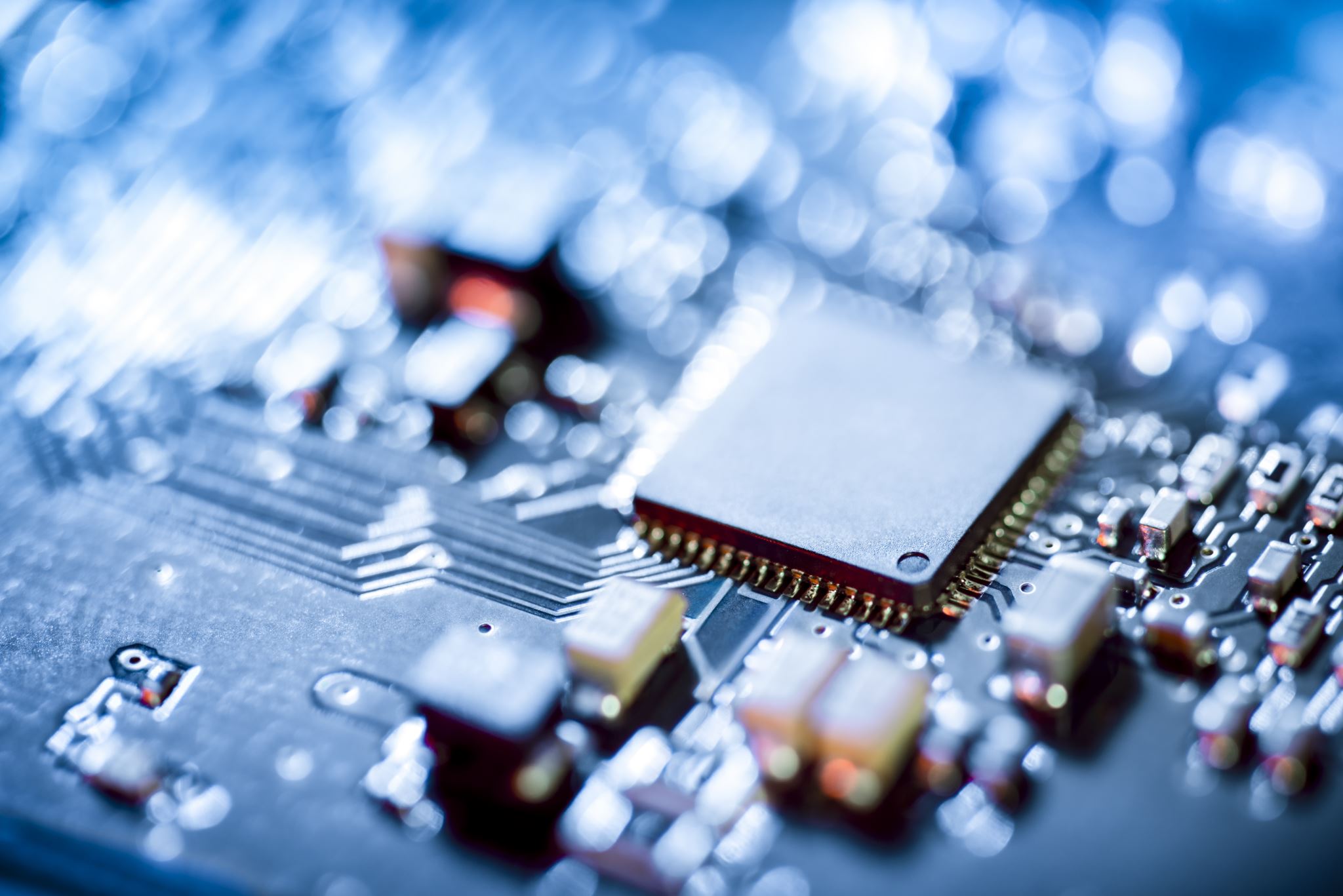 Energy Efficiency Challenges in Modern CPUs
Performance per watt is improving slower than expected.
Older Broadwell CPUs (2016) were sometimes more efficient than newer models.
High TDP CPUs (e.g., 350W Sapphire Rapids) struggle with efficiency.
What is Hardware Lifecycle Efficiency?
Hardware lifecycle efficiency is the evaluation of when replacing a server is ecologically justified, considering its total energy consumption and carbon footprint over its lifespan.
Old Server

 Less power consumption
 High carbon print (Manufacturing and transportation.
 Low enviromental Impact
Newer server

 Less power consumption
 High carbon print (Manufacturing and transportation.
 Low enviromental Impact
The Lifecycle of a Server
Manufacturing a server produces as much CO₂ as running it for years.
Discarded servers contain toxic materials.
New servers always saves energy? Not always.
Each stage contributes to the server´s overall carbon footprint
How do we measure a server’s total CO₂ footprint?
A server’s carbon footprint consists of emissions from the manufacturing of its hardware components (ECF) and carbon emissions from its operation (OCF) until the end of its life (EOL)
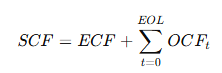 When should a company replace a server? Should they upgrade as soon as a new model is available?
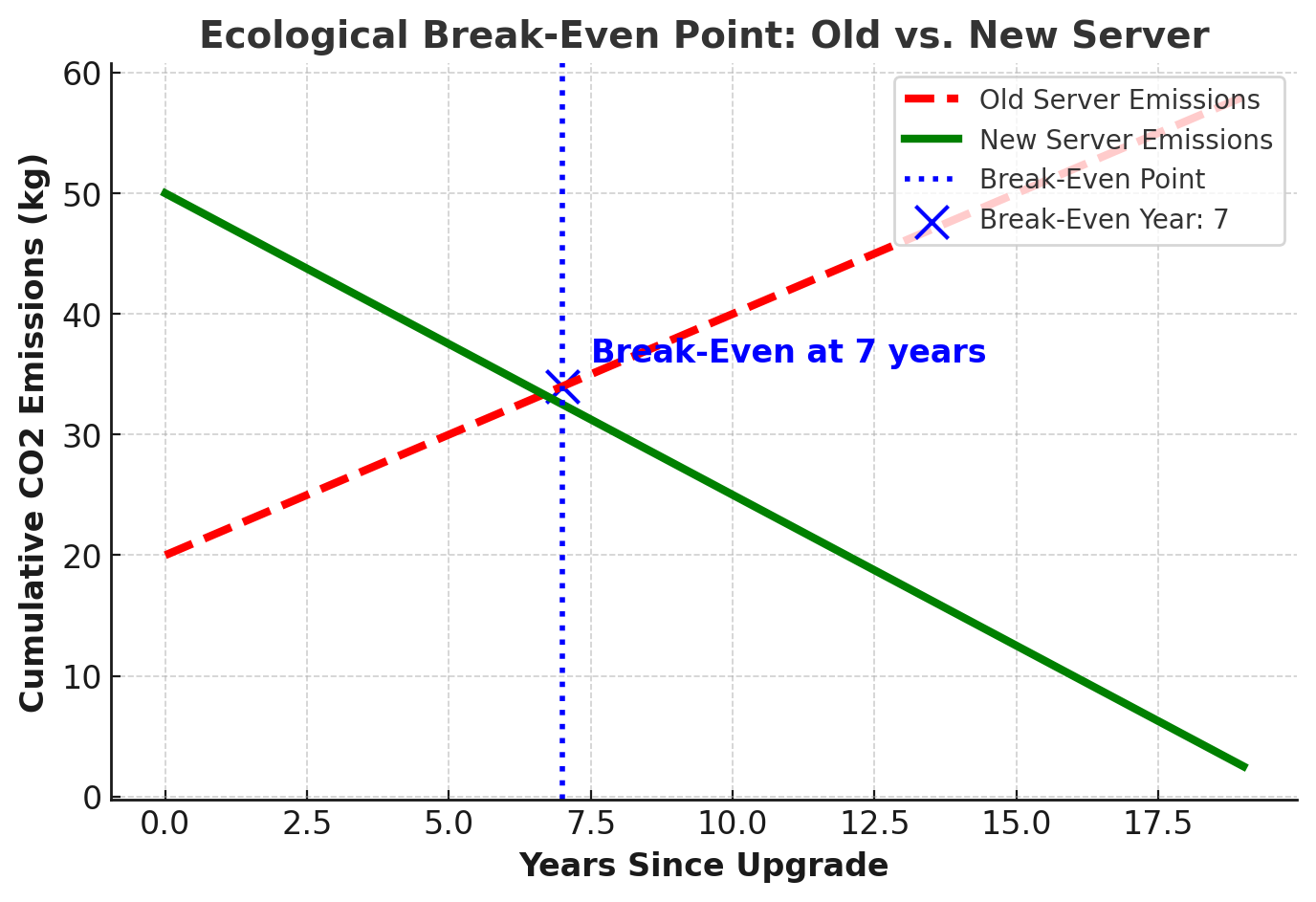 If break-even happens quickly (e.g., 1.7 years in Germany), upgrading is good. If it takes too long (e.g., 17 years in Sweden), keeping the old server is greener.
How did the researchers determine whether upgrading was environmentally beneficial?
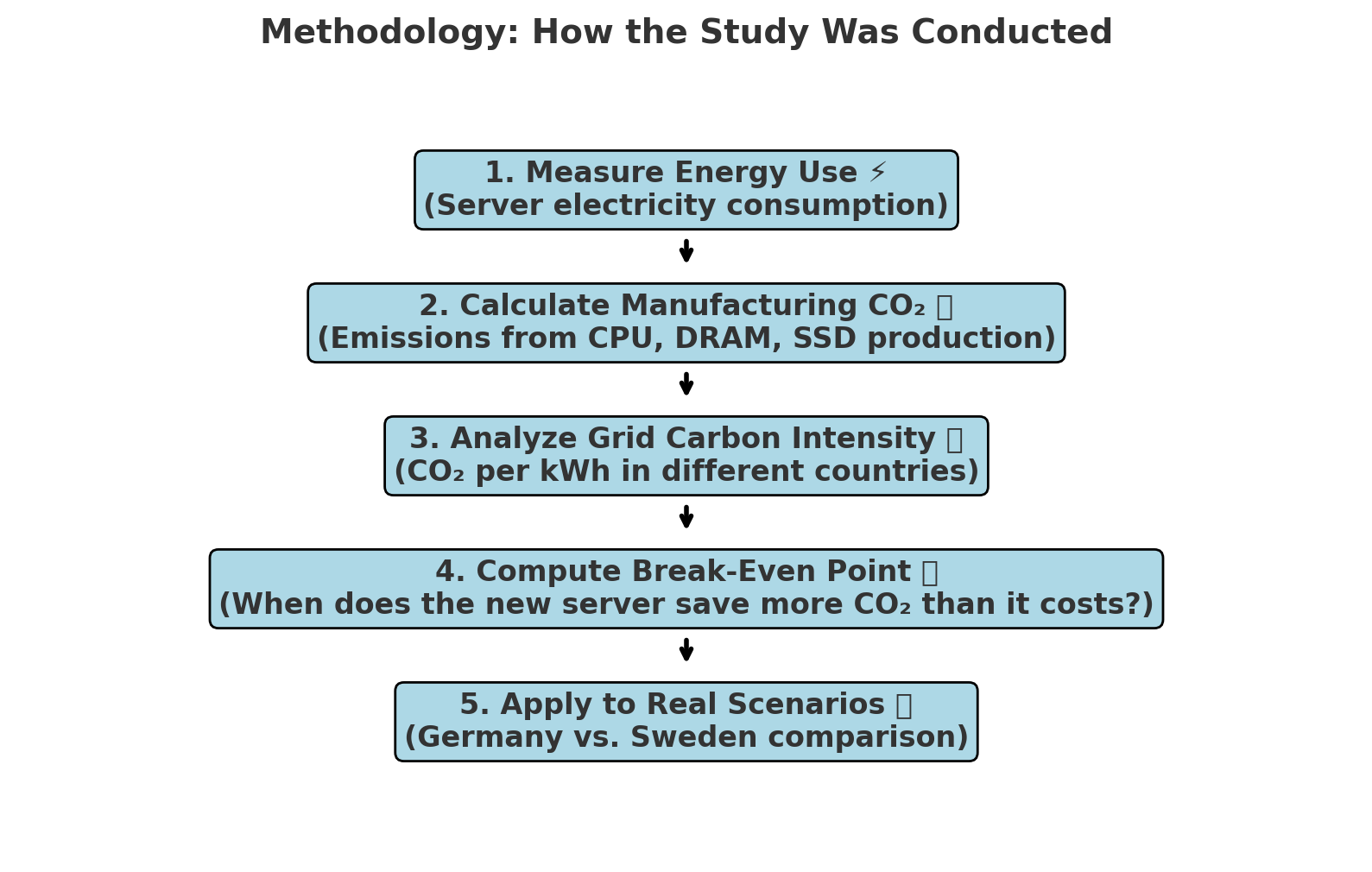 The study combined energy data, CO₂ calculations, and country-specific analysis to determine if upgrading a server is environmentally efficient.
When should a company replace a server? What factors should they consider?
When deciding whether to keep or upgrade a server, companies must weigh energy efficiency against manufacturing emissions.
The goal is to minimize total CO₂ emissions over the server’s lifespan.
Energy Efficiency
Manufacturing Carbon Footprint
Electricity Source
Workload Utilization
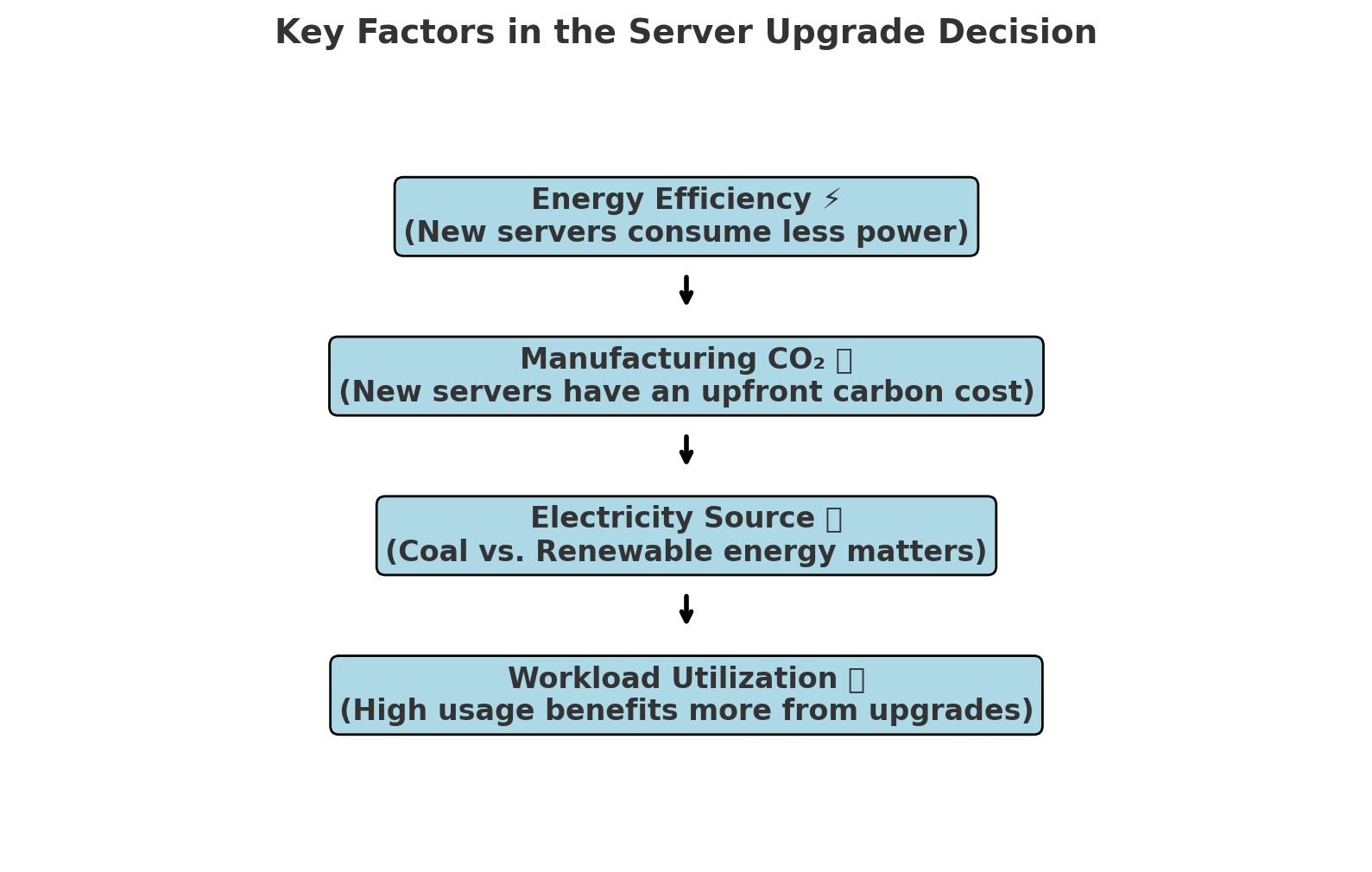 Should companies in Germany upgrade their servers for environmental benefits?
Germany’s electricity grid relies on fossil fuels (coal, gas), leading to high carbon intensity
After 1.7 years, the new server’s energy savings offset its manufacturing emissions.
In Germany, upgrading is environmentally beneficial if the server will be used for at least 2 years.
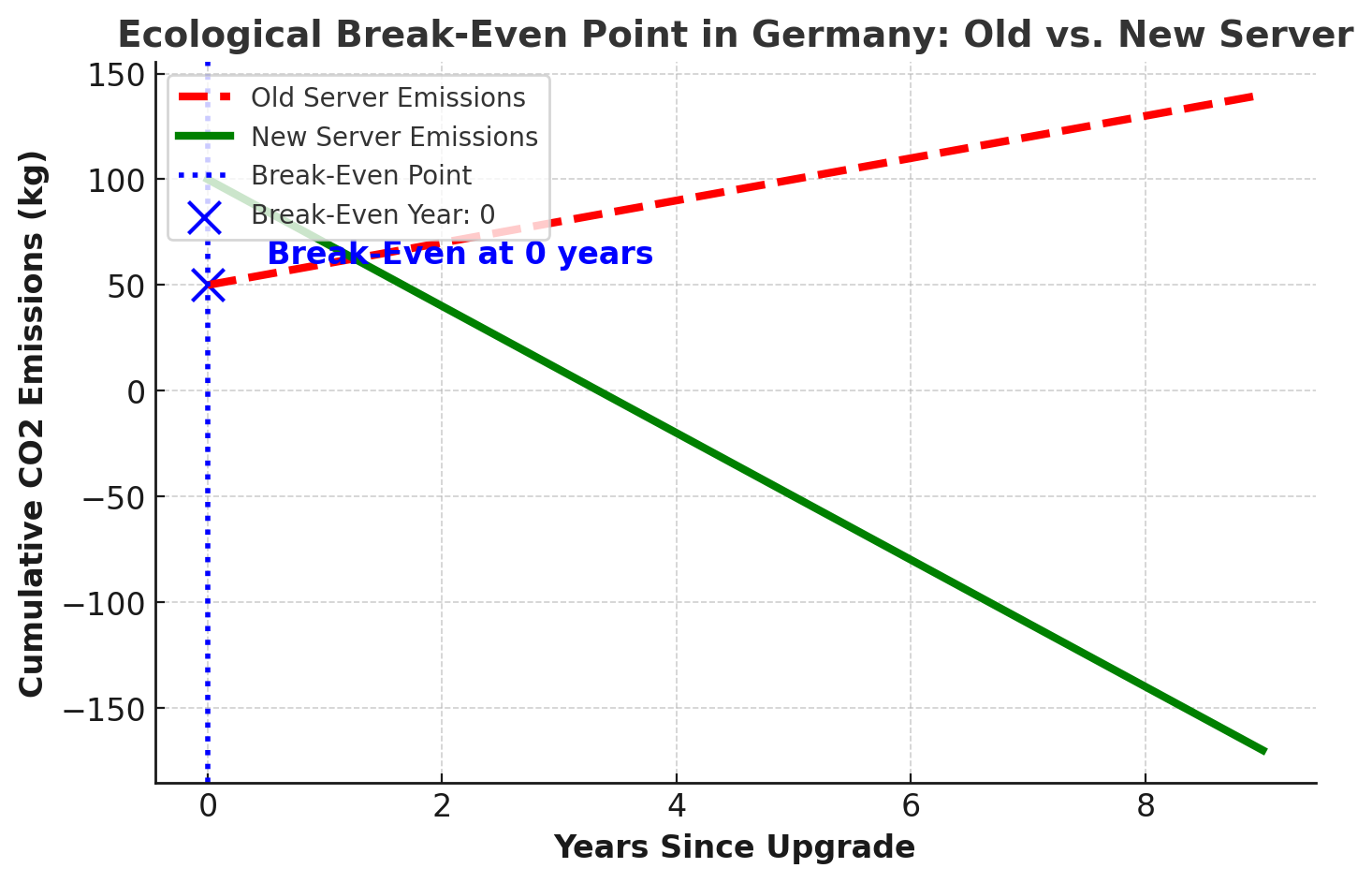 Should companies in Sweden upgrade their servers for environmental benefits?
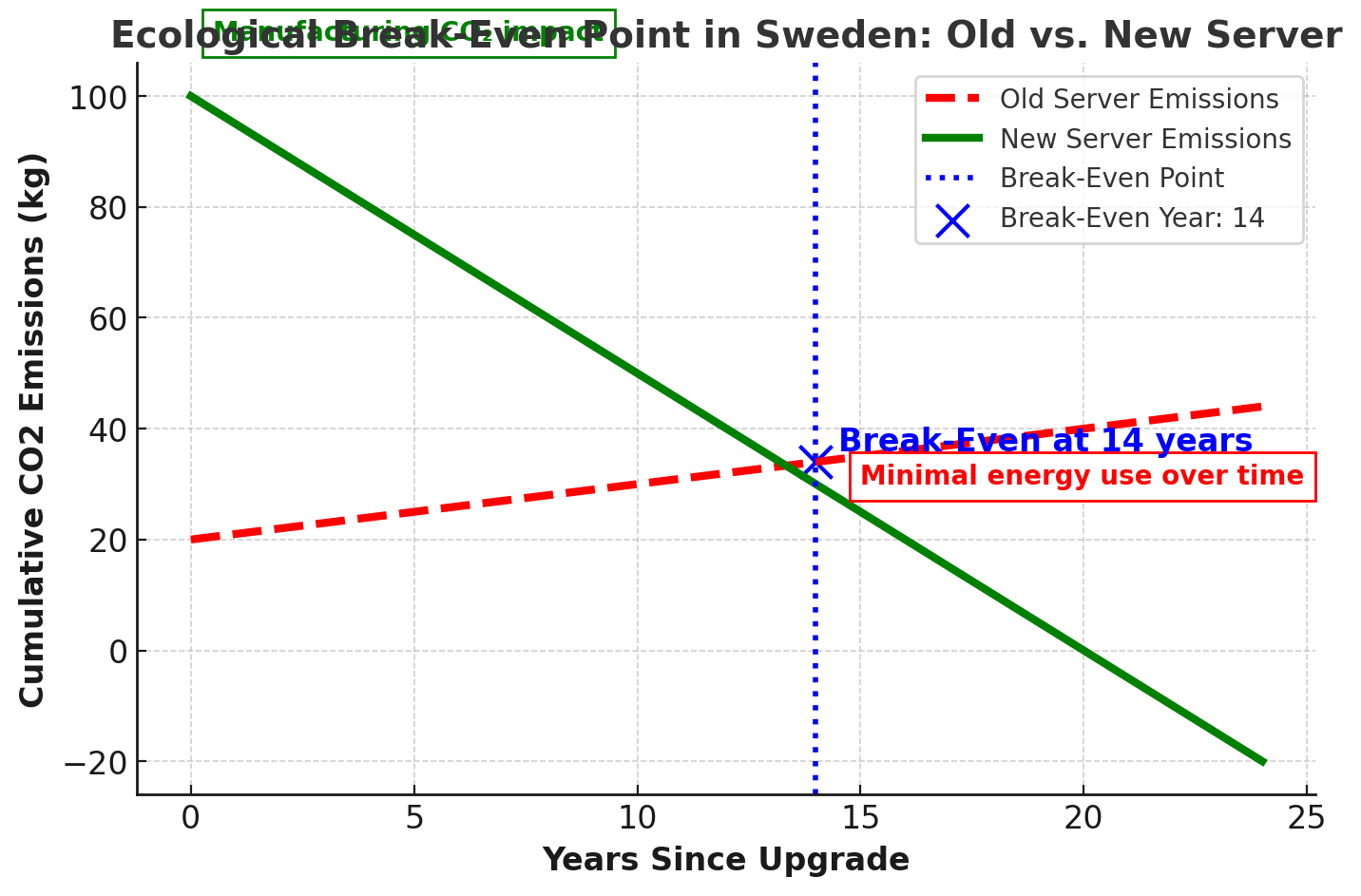 Sweden’s electricity grid relies on renewable energy (hydro, nuclear, wind), leading to low carbon intensity.
After 17 years, the new server’s energy savings offset its manufacturing emissions.
In Sweden, keeping the old server is environmentally beneficial because the operational emissions are already low.
Does upgrading always reduce emissions? The answer depends on where the server is located
Key Conclusions What did we learn from this analysis?
The Environmental Impact of Hardware Upgrades in Databases
Why Frequent Hardware Upgrades Are Problematic?
High temperatures degrade CPUs faster.
Keeping temperatures low extends hardware lifespan.
For every 10°C increase, chip failure rate doubles.

Solution:
Software-based thermal management to control heat-intensive processes.
Better cooling methods for servers.
The Role of Temperature in Server Longevity
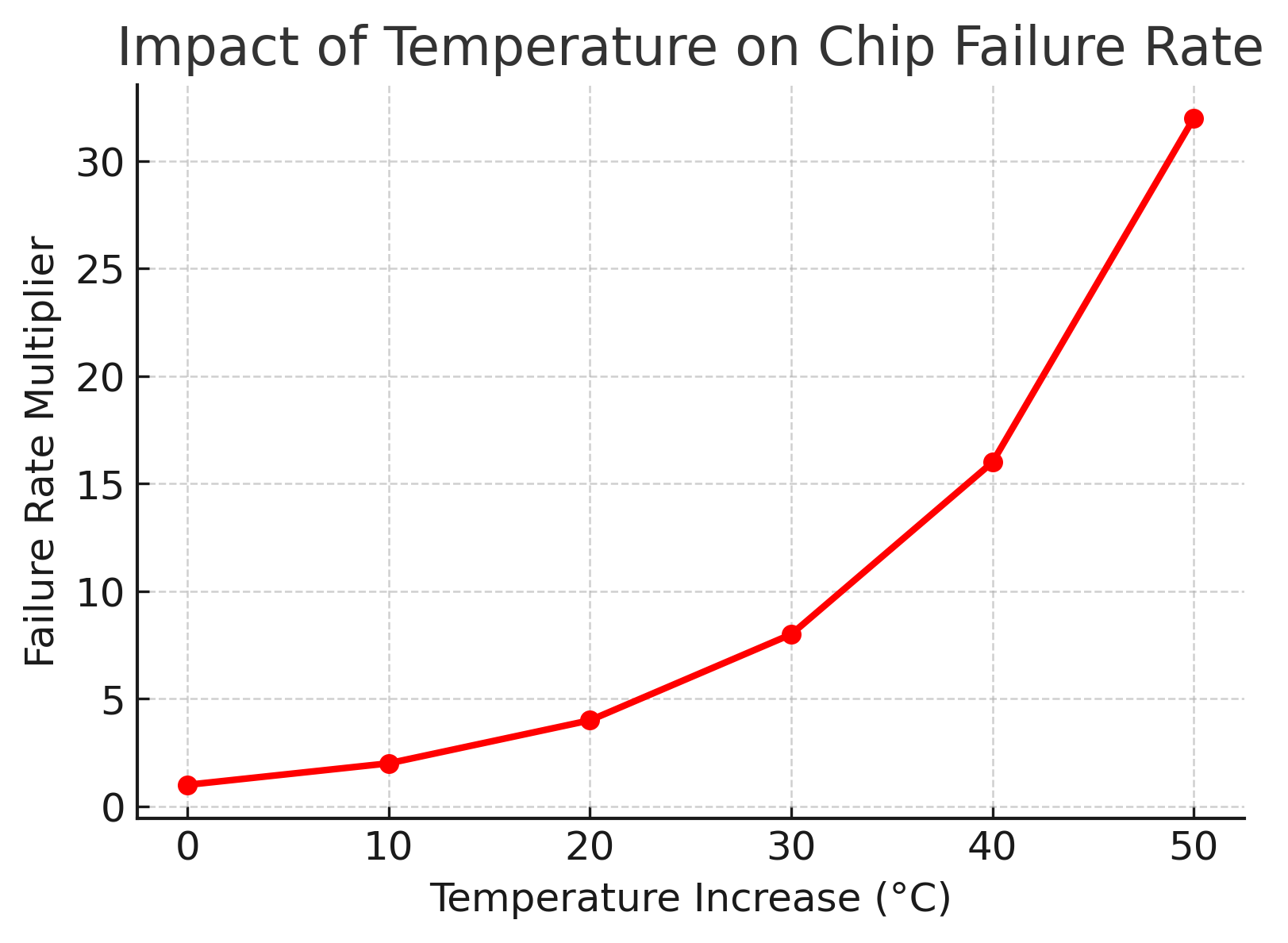 SSDs and DRAM – The Hidden Longevity Issues
Repair or Replace? The Case for Modular Hardware
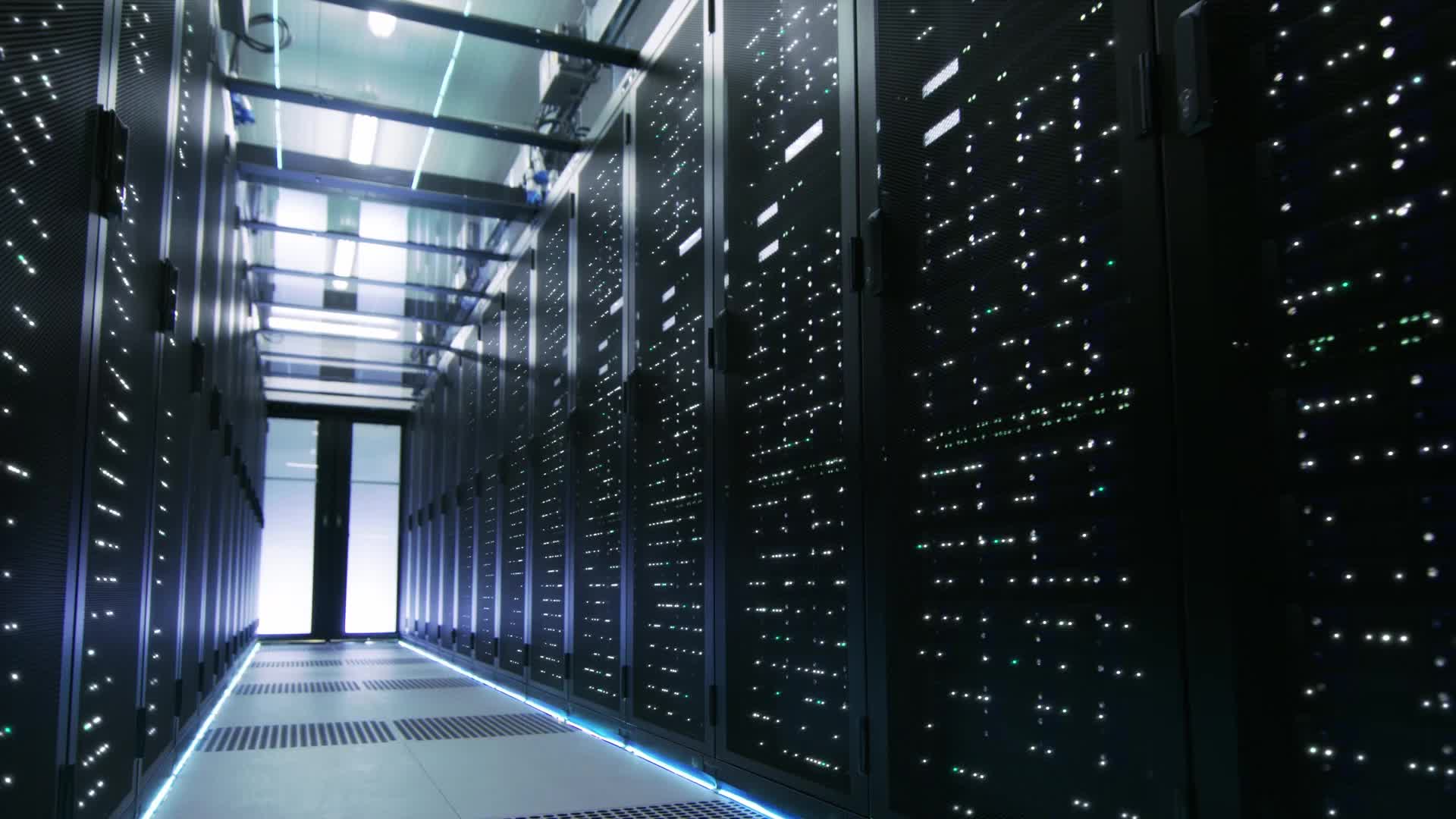 The AI Boom & Hardware Consumption
AI workloads increase demand for new hardware, pushing frequent upgrades.
Large companies are missing carbon reduction targets due to AI growth.

Solution:
Databases should prioritize efficiency instead of hardware expansion.
How Do We Measure Database Efficiency?
Why Traditional Benchmarks Are Incomplete?
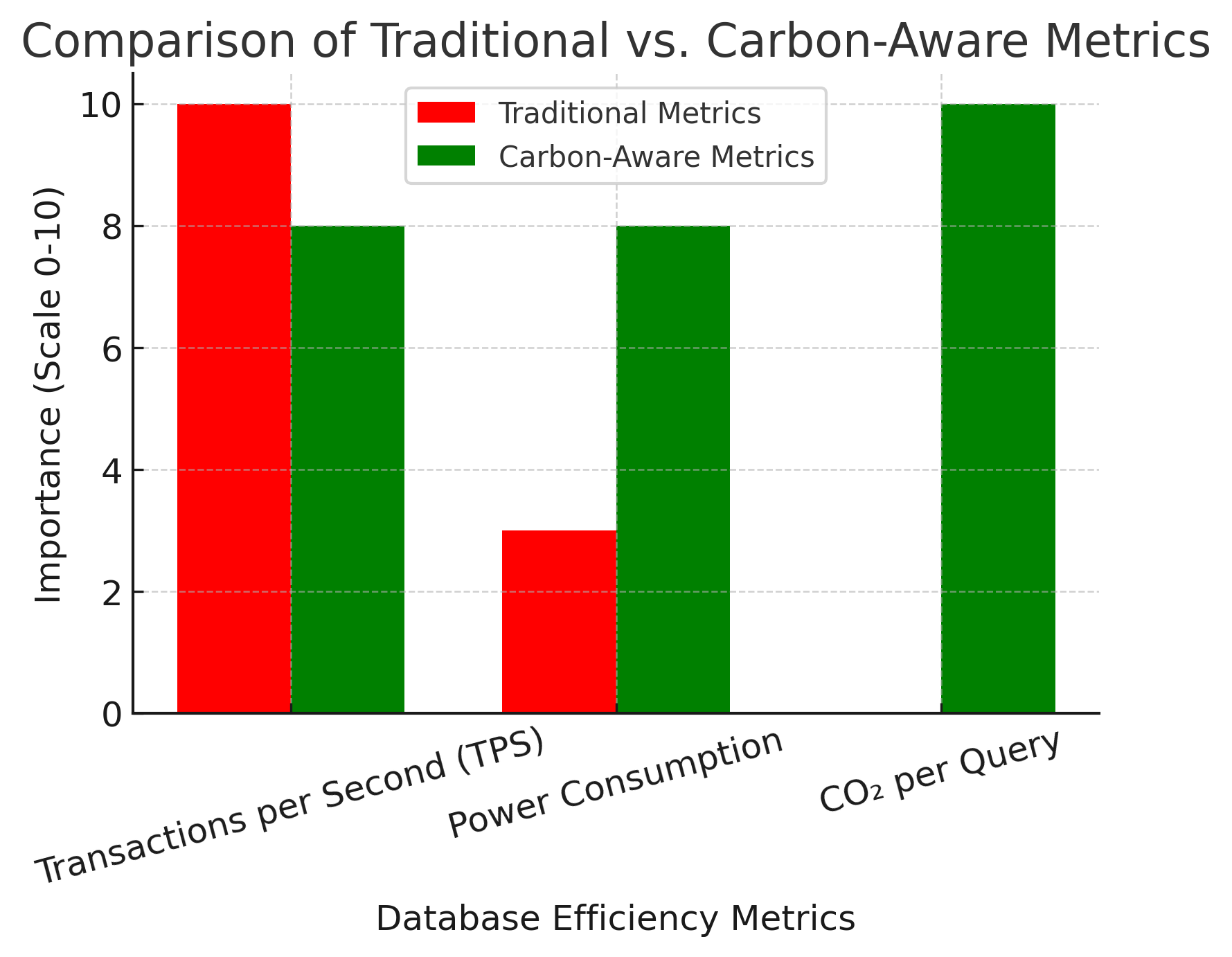 Issues with Current Metrics:
Traditional benchmarks ignore CO₂ impact.
Measuring carbon footprint per transaction is necessary.
Proposed Improvement:
Introduce a carbon-aware database metric.
Energy-Proportional Computing – The Future of Efficiency
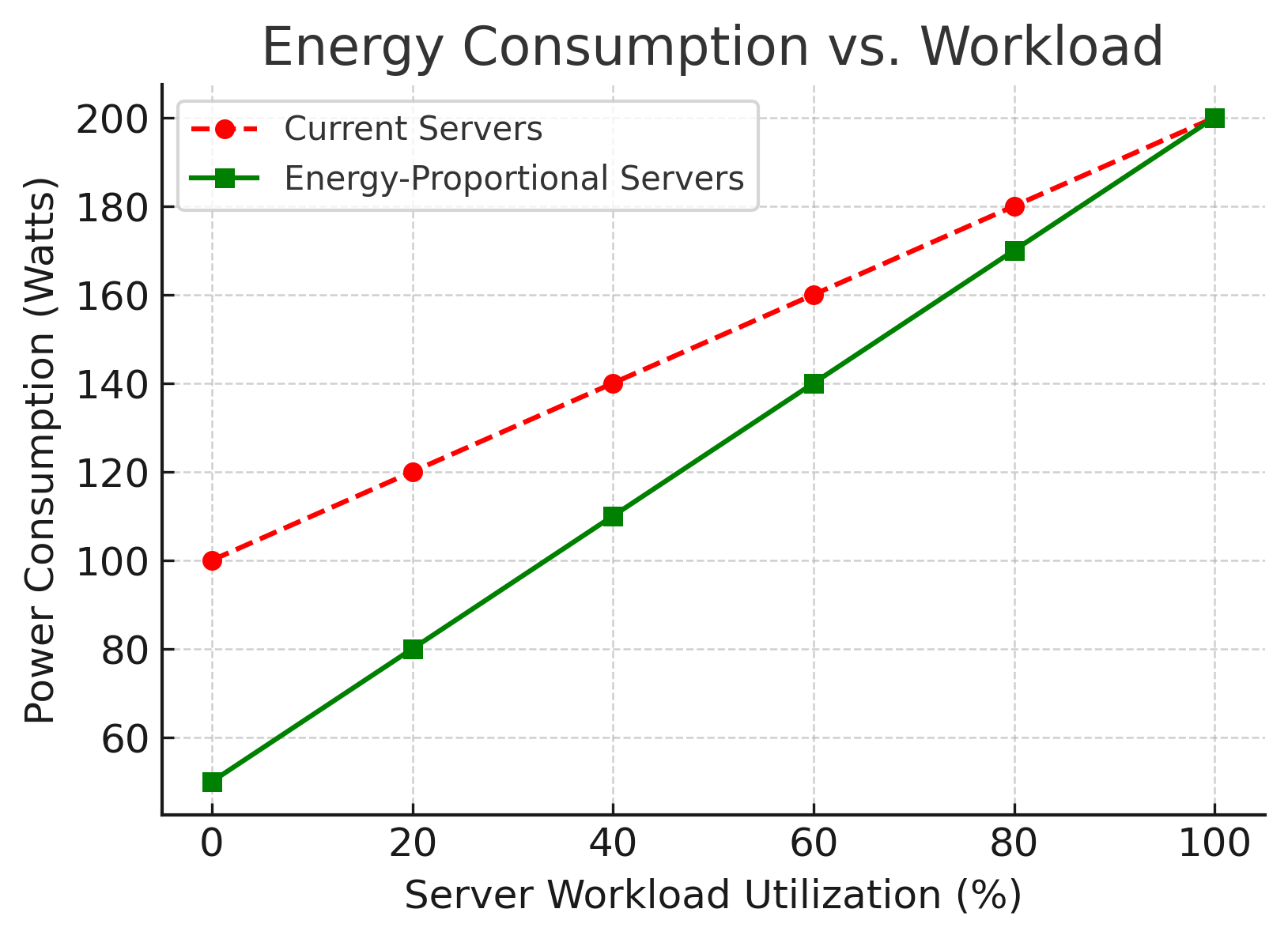 Previous Studies on Carbon Footprint and Hardware
Understanding Carbon Footprint in IT Infrastructure
Do Newer Servers Always Mean Better Performance?
Moore’s Law vs. Energy Efficiency.The Growing Gap
Moore’s Law (computing power) improves exponentially.
Energy efficiency has slowed significantly.
Software inefficiency and AI workloads increase energy consumption.
Finally:
Hardware gets faster, but not always greener.
We need carbon-aware computing metrics.
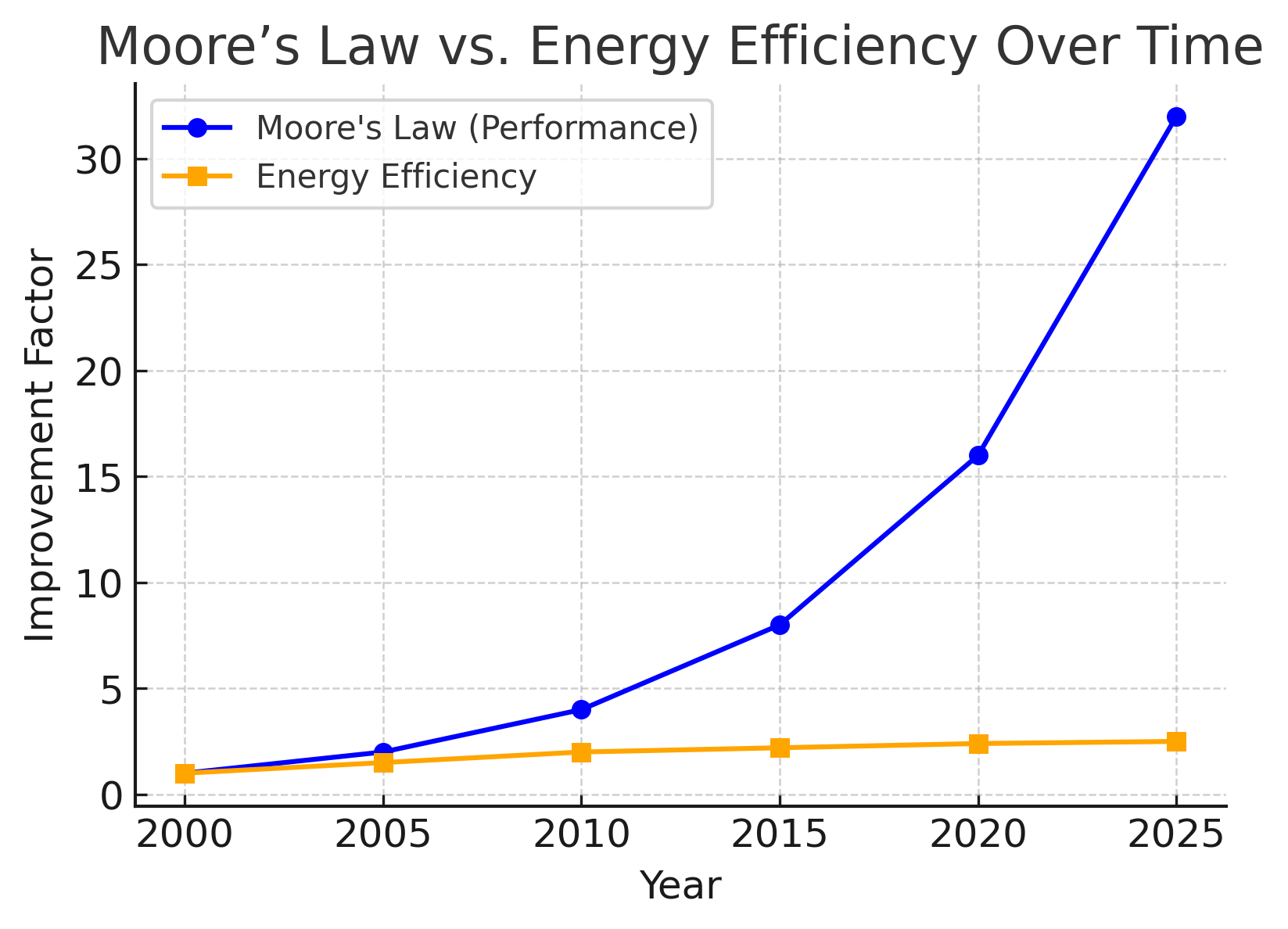 What’s Next?Research Directions in Sustainable Databases
The Case for Sustainable Computing
Conclusion – A Case for Ecological Efficiency in Database Server Lifecycles